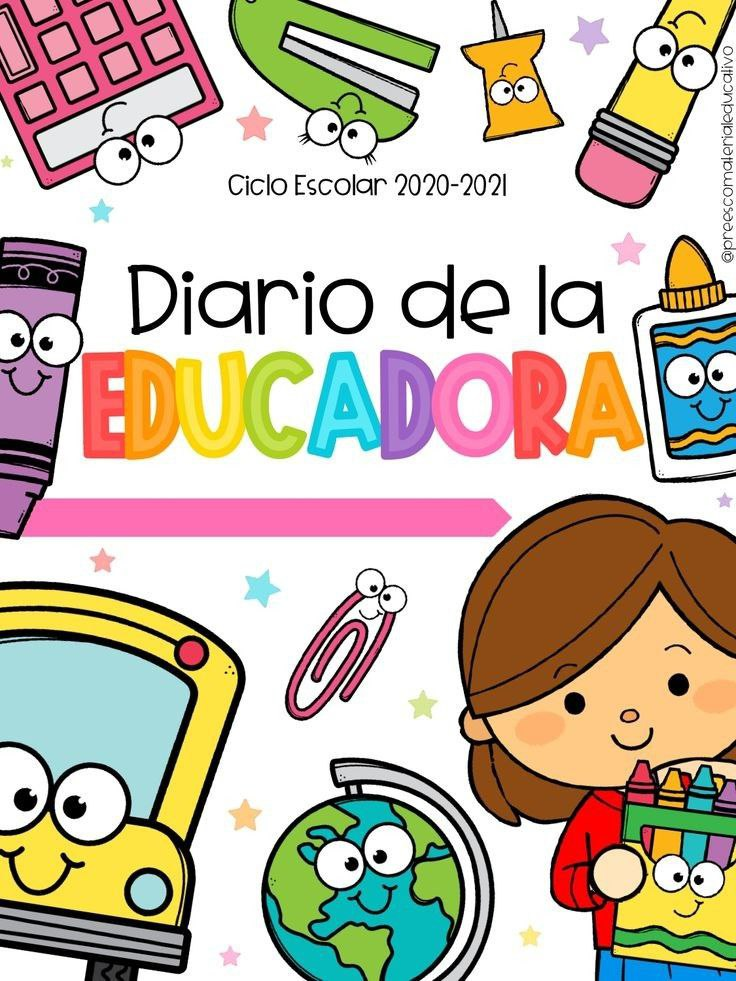 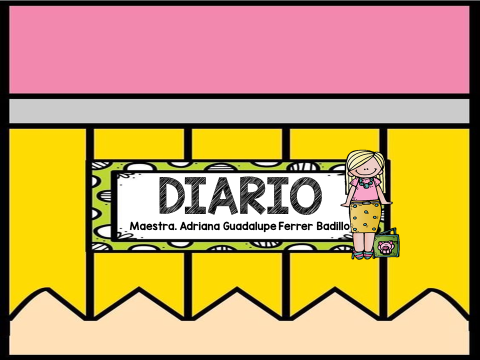 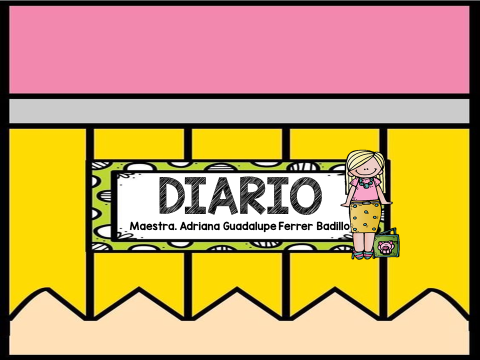 Lunes 17 de mayo del 2021
Lunes 17 de mayo del 2021
Este día se trabajo con 10 alumnos, se trabajaron dos áreas de desarrollo personal y social; educación física y emocional Se lograron favorecer los aprendizajes esperados.  El suceso más sorprendente del día fue que los alumnos lograron trabajar de manera conjunta sin conflictos graves y apoyándose mutuamente. El más preocupante, que los alumnos mas grandes comienzan a presentar situaciones de conflicto y desacuerdo después de jugar por determinado tiempo.
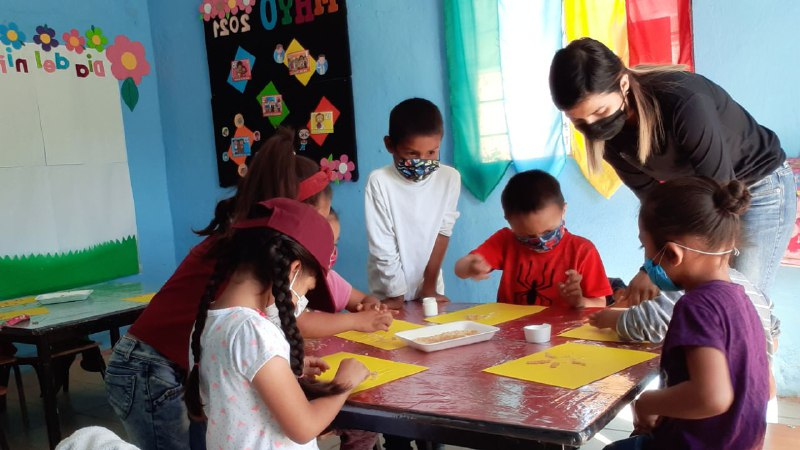 Se involucraron en todas las actividades, la que más disfrutaron fue que jugaron con pañuelos a quitarle la cola al burro e interactuaron entre ellos. El aprendizaje más favorecido fue el de proponer distintas respuestas motrices y expresivas ante un mismo problema en actividades lúdicas.
Considero que este día, mi intervención docente fue correcta, necesito aplicar actividades en donde todos los alumnos trabajen en equipo, que aprender a colaborar entre ellos sin sentirme menos o mas que los demás. 
Mis consignas fueron claras y mi actitud positiva, además mediante observaciones directas se están evaluando los aprendizajes esperados. Seguiré trabajando estas áreas de oportunidad.